5
ANALYZING THE MARKETING ENVIRONMENT
Analyzing the Marketing Environment
Outline how customers, the company, competitors, and corporate partners affect marketing strategy. 
Explain why marketers must consider their macroenvironment when they make decisions.
Describe the differences among the various generational cohorts.
Identify various social trends that impact marketing.
LO1
LO2
LO3
LO4
A Marketing Environment Analysis Framework
Culture
Demographics
Company
Consumers
Social
Political/Legal
Immediate Environment
Competition
CorporatePartners
Macroenvironment
Economic
Technology
The Immediate Environment
Company
Consumers
Immediate Environment
Competition
CorporatePartners
SWOT Analysis
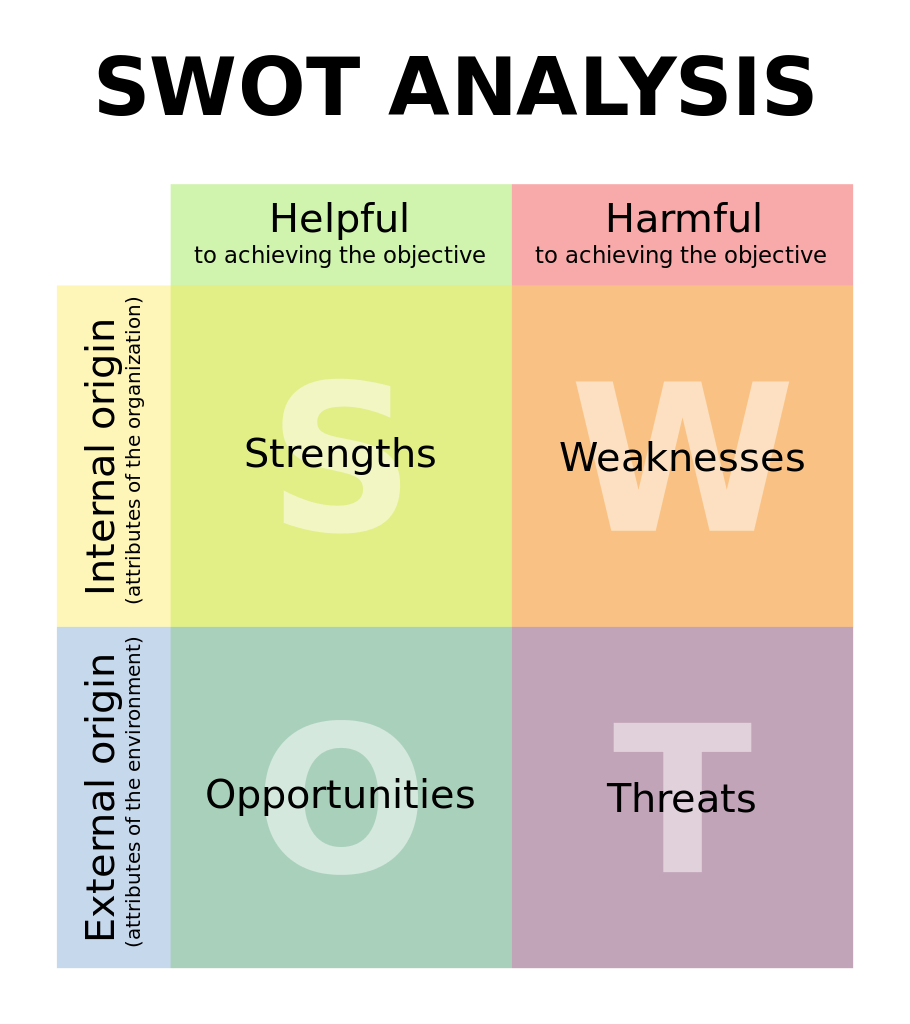 Successfully Leveraging Company Capabilities
Core competency
Existing knowledge, facilities, patents, etc.
applied to
New markets, new products, etc.
©M Hruby
Competitors
Know strengths & weaknesses 
Proactive rather than reactive strategy
Chad Baker/Getty Images
Corporate Partners
Firms are part of alliances
Align with competitors, suppliers, etc.
Just in Time Delivery Systems (JIT)
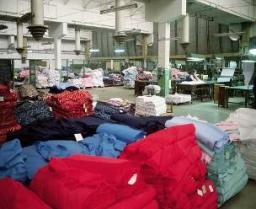 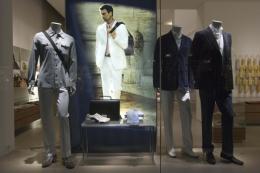 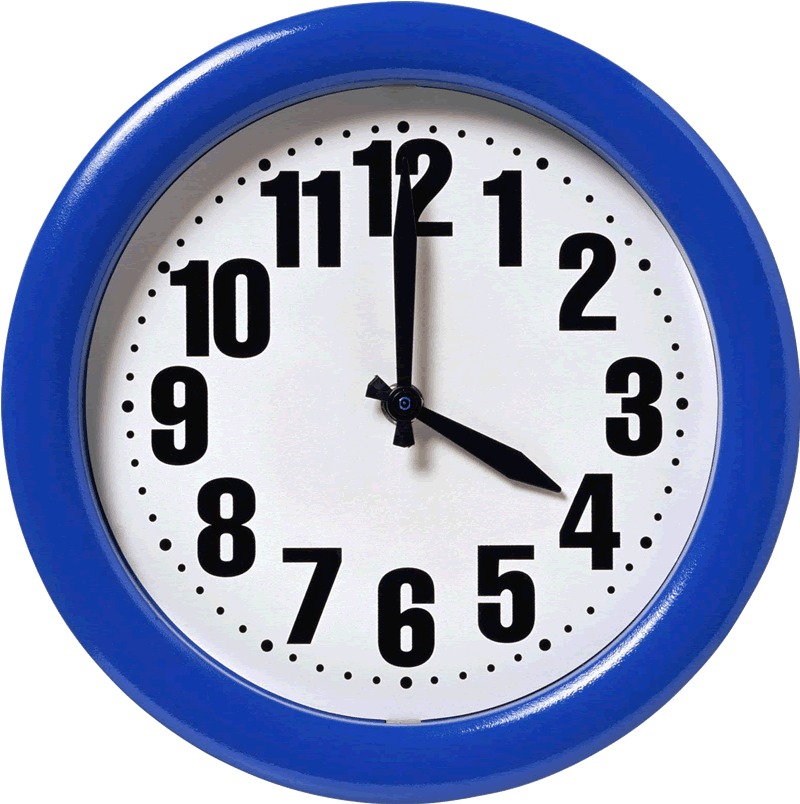 D Normark/PhotoLink/Getty Images
Siede Preis/Getty Images
©Lars A Niki
to
Retailer
From factory
CHECK YOURSELF
What are the components of the immediate environment?
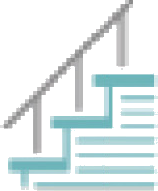 Macroenvironmental Factors
Culture
Demographics
Consumers
Political/Legal
Culture
Economic
Technology
Culture
Country Culture  vs. Regional Culture
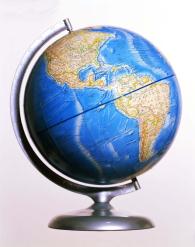 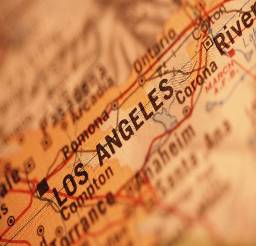 ©Brand X Pictures/PunchStock
PhotoLink/Getty Images
Demographics
Provides an easily understood snapshot of the typical consumer in a specific target market
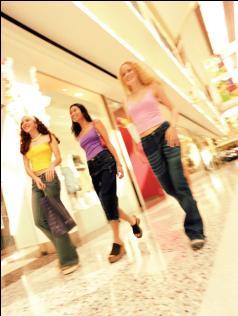 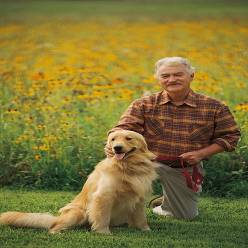 BananaStock/JupiterImages
Comstock Images/Alamy
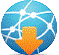 U.S. CensusWebsite
Generational Cohorts
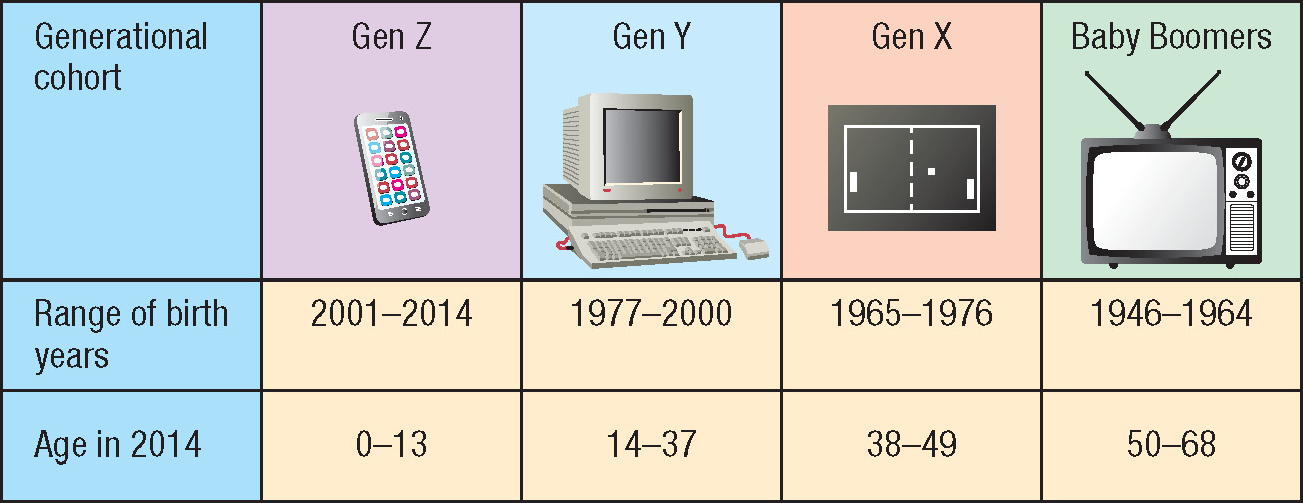 Income
Purchasing power is tied to income
Many middle class families feel the decline in purchasing power in recent years
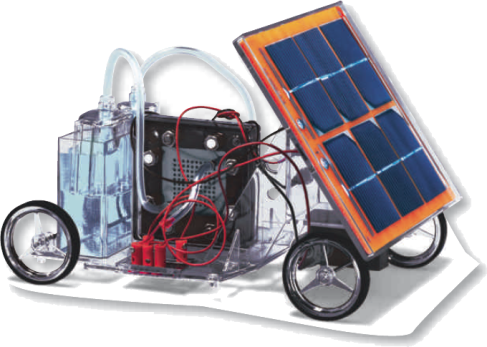 Courtesy of Hammacher Schlemmer, www.hammacher.com.
Education
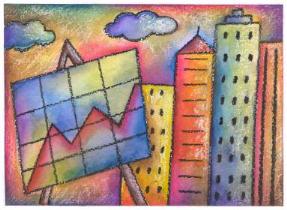 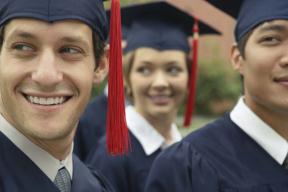 =
©Fancy Photographer/Veer
Brand X Pictures
Education is related to income, which determines spending power
Gender
Jochen Sand/Digital Vision/Getty Images
Ethnicity
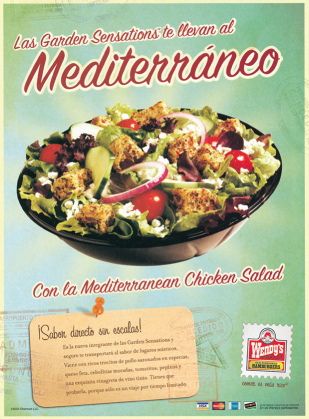 By 2050, minorities will represent 50% of the population.
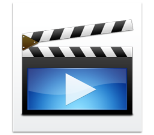 ©2006 Oldemarak, LLC Reprinted with permission The Wendy’s name, design and logo are registered trademarks of Oldemark, Llc and are licensed to Wendy’s International, Inc.
Super Bowl XLI Commercial
Bud Light Starring: Carlos Mencia
Social Trends
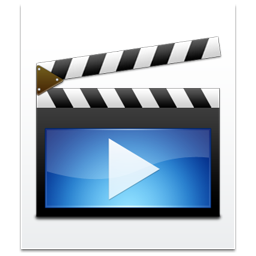 Celebrity
Magazine
Covers
Technological Advances
Technology has impacted every aspect of marketing
New products
New forms of communication
New retail channels
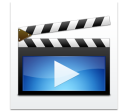 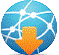 AP Photo/Ric Feld
Stop and Shop Website
Rachael Ray
Economic Situation
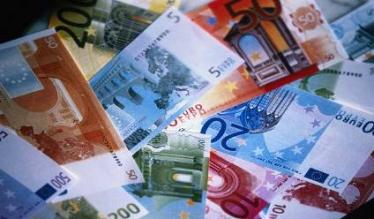 Foreign currency fluctuations
Brand X Pictures
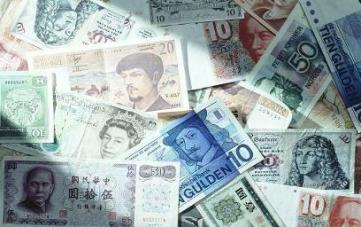 Combined with inflation and interest rates affect firms’ ability to market goods and services
PhotoLink/Getty Images
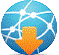 ConferenceBoard Website
CHECK YOURSELF
What are the six key macroenvironmental factors?
Differentiate between country culture and regional culture.
What are some important social trends shaping consumer values these days?
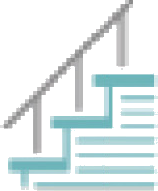 Glossary
Country culture involves visual nuances of a country’s culture such as artifacts, behavior, dress, symbols, physical settings, ceremonies, language differences, colors and tastes, and food preferences, as well as language.
Glossary
Culture is the shared meanings, beliefs, morals, values, and customs of a group of people.
Glossary
Demographics indicate the characteristics of human populations and segments, especially those used to identify consumer markets.
Glossary
A generational cohort is a group of people of the same generation.
Glossary
The political/regulatory environment comprises political parties, government organizations, and legislation and laws.
Glossary
Regional culture involves the region in which people live in a particular country.